RFE Passive Relay - Definition
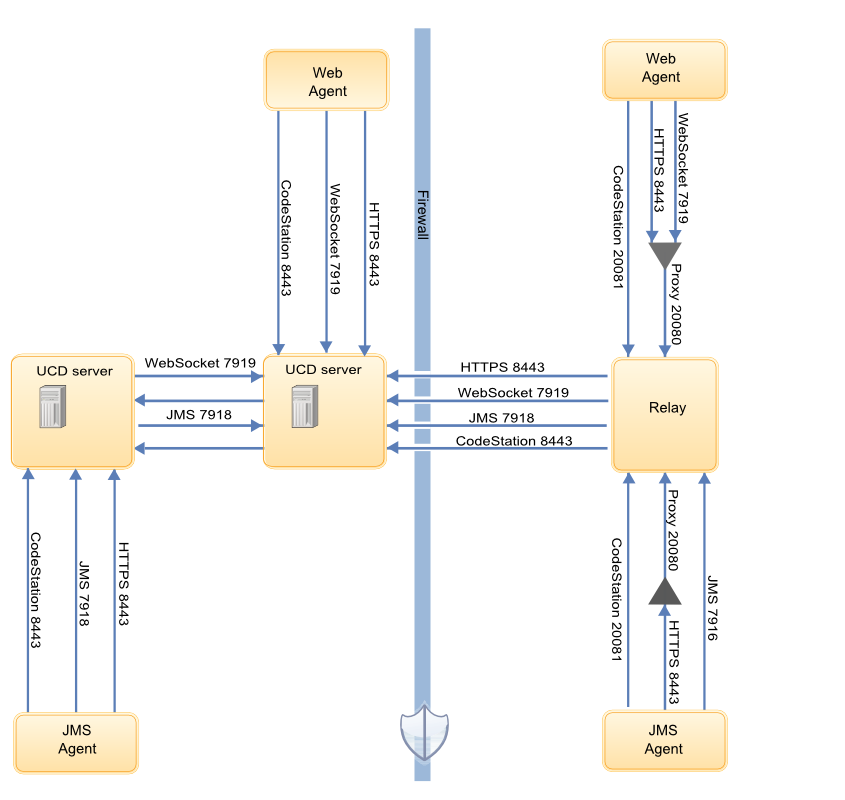 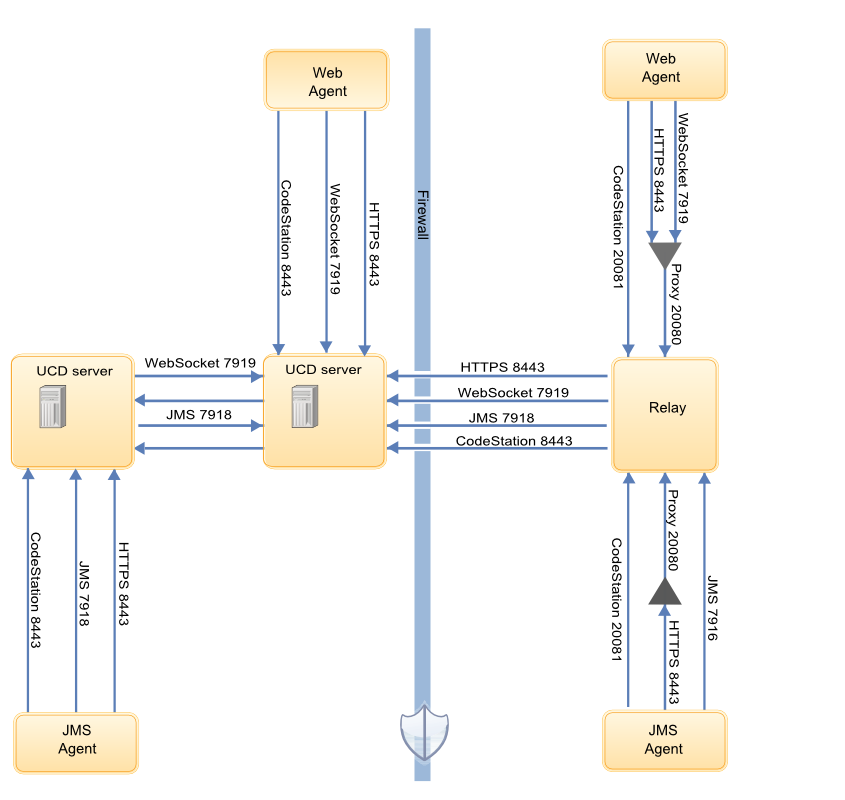 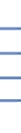 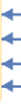 Passive Relay
Request For Enhancement
=> Passive relays are acceptable for the security
Normal Relay
This is the way it works in Urban Code Deploy
=> Normal relays are unacceptable for the security
RFE Passive Relay - Key benefit
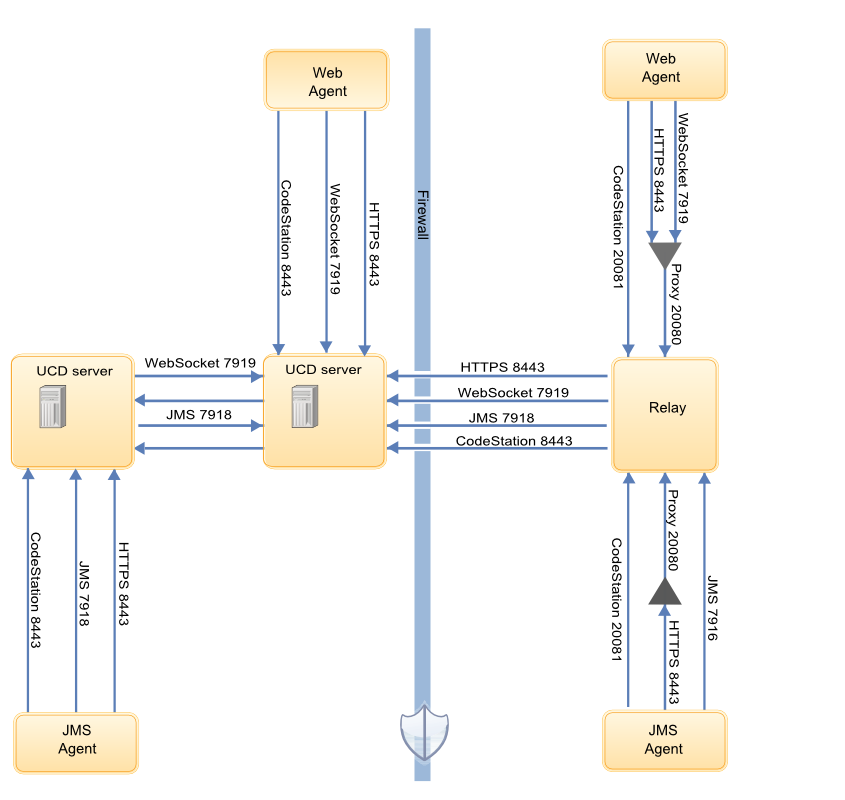 ORGANIZATION

critical VLAN
CLOUD

exposed VLAN
The connexion is iniated by UCD server
The Firewall is configured for outbound streams (8443 7919 7918)
The present and passive relays differ only at the first connexion with UCD server
Once connected, the passive relay is fonctionning exactly as a normal relay.
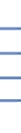 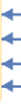 Passive Relay